Quest for a Quantum Search Algorithm for Testing Stuck-at Faults in Digital Circuits
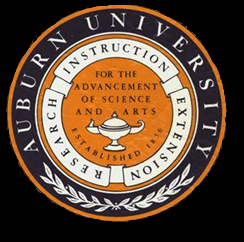 Murali Venkatasubramanian                                         Vishwani D. Agrawal
         Ph.D. Candidate                                            James J. Danaher Professor
Department of Electrical and Computer Engineering 
Auburn University
Outline
Purpose

Background

Methodology

Simulation setup

Results

Future work

Conclusion
Oct 13, 2015
DFT 2015
2
Purpose
Given a stuck-at fault, find a test.
Specifically, finding tests for hard to detect stuck-at faults.

Improve the bottleneck of finding the unique tests.

Rephrase the VLSI Testing problem as a database search problem.
Practical implementation of Grover’s quantum search algorithm to target difficult to detect faults.
Oct 13, 2015
DFT 2015
3
Background
Overview of Previous Research
Fault detection problem is NP complete [Ibarra and Sahni, 1975; Fujiwara and Toida, 1982; Seroussi and Bshouty, 1988].

Increase in circuit size and complexity increases computation time.
Nature of NP problem.
 
Generation of test vectors a classic VLSI problem.
Tackled by numerous algorithms.
Oct 13, 2015
DFT 2015
5
Overview (contd..)
Deterministic algorithms derived from structural description of circuits.
D Algorithm [Roth, 1966].
PODEM [Goel, 1981].
FAN [Fujiwara and Shimono, 1983].
And various others...

Test sets derived from functional description of circuits [Akers, 1972; Reddy, 1973].

Use of weighted random test generators.
Heuristics like input switching activity and weight assignment [Schnurmann et al., 1972].
Skewing input probabiltiy to attain maximum output entropy [Agrawal, 1981].

Adaptive Test generation
Genetic algorithms [Shafer and Morishma, 1987; Srinivas and Patnaik, 1994].
Anti-random test generators [Malaiya, 1995].
Using spectral properties of successful tests to generate new test vectors [Yogi and Agrawal, 2006].

Search limits when searching for unique test vectors of hard to detect faults.
Problem devolves back to NP hard problem.
Oct 13, 2015
DFT 2015
6
Overview (contd..)
Growing interest in quantum computing leading to revisiting of NP hard problems.
Find optimal solutions in linear time.

A n primary input (PI) circuit can have N = 2n possible test vector combinations.
A test can be found from among these N vectors.

Hence, VLSI testing problem can rephrased as an unsorted database search problem of N elements.
In our best interest to implement one of the fastest unsorted database search algorithms to find test vectors.

Grover's quantum search algorithm [Grover, 1996] can search through an unsorted database in sub-linear time.
Deemed the fastest way to search an unsorted database theoretically [Bennett el al., 1997].
Oct 13, 2015
DFT 2015
7
Grover's Quantum Algorithm
Finds the element in an unsorted database which can satisfy a particular function.
Uses an "Oracle" to iteratively search for the qubits representing the element to be searched.

Idea of “Oracle” key behind implementation of Grover’s quantum search algorithm.
Can recognize the solution to a database search without knowing the actual solution.

Distinction between “knowing” the solution and “recognizing” the solution [Nielsen and Chuang, 2011].
Possible to do the latter without knowing the former.
Oct 13, 2015
DFT 2015
8
Overview (contd..)
Nature of quantum computing implies no information loss.

Contemporary algorithms ignore failed test vectors and only use previous successes.

Proposed algorithm utilizes both successful and failed test vectors.
Moving away from failed vectors will lead to solution in quicker iterations.

Proposed algorithm contains the essence of Grover’s quantum search algorithm.
Oct 13, 2015
DFT 2015
9
Methodology
Conceptual Outline
Main conjecture is to avoid all vectors with properties similar to known failed test vectors.
The direction of search gets skewed towards the correct test vector.

Test vectors in the vector space are classified into three categories:
Activation vectors
Propagation vectors
Failed vectors
Oct 13, 2015
DFT 2015
11
Outline (contd..)
Oct 13, 2015
DFT 2015
12
Algorithm Implementation
Initialize weighted probabilities of all PIs being bit "1" to 0.5 and extract a vector.

Add test vector to the failed vector list and recalculate weighted probabilities of all PIs.
Invert the weighted probability and extract a bit value from the new calculated probability.

Operation performed till an activation/propagation vector is extracted.
Oct 13, 2015
DFT 2015
13
Implementation (contd..)
Derive new vectors using weights which extracted previous activation/propagation vector.

Tweak the weights in smaller increments utilizing the failed vector weights for direction.

Idea is move towards the intersection of activation/propagation vectors when inside "region of desirability".
Avoid going back to failed vector region.
Oct 13, 2015
DFT 2015
14
Algorithm: A Working Example
Initial probability values for random search
Initial Probability values for proposed algorithm
Oct 13, 2015
DFT 2015
15
After 5 Iterations..
Probability values for random search
Probability values for proposed algorithm
Oct 13, 2015
DFT 2015
16
After 10 Iterations..
Probability values for random search
Probability values for proposed algorithm
Oct 13, 2015
DFT 2015
17
After 15 Iterations..
Probability values for random search
Probability values for proposed algorithm
Oct 13, 2015
DFT 2015
18
Simulation Setup
Tools Used
MATLAB from MathWorks used to code the proposed algorithm.

Test vectors extracted from MATLAB were sent to Mentor’s FastScan to verify if they can test the fault.

FastScan’s random pattern generator used to emulate a random search for test vectors.
Oct 13, 2015
DFT 2015
20
Results
Example Circuit
The given circuit has a stuck-at-1 fault on a line.

Fault site has:
One successful test.
Eight activation vectors.
Four propagation vectors.

Performed 100 trial runs on the faulty circuit.
Oct 13, 2015
DFT 2015
22
Example Circuit Results
Distribution of number of iterations needed to search for the correct test vector (#PIs = 6).
Oct 13, 2015
DFT 2015
23
ALU Control Circuit
Distribution of number of iterations needed to search for the correct test vector (#PIs = 7).
Oct 13, 2015
DFT 2015
24
Comparing Average Iterations
Oct 13, 2015
DFT 2015
25
Future Work
Optimizing the algorithm for more efficiency.
Try different methods of implementation e.g. probability correlation between test vectors.

Running simulations on all ISCAS benchmark circuits.

Comparing efficiency with other contemporary and deterministic algorithms to prove superiority.
Oct 13, 2015
DFT 2015
26
Conclusion
Demonstrated  proof of concept of new probabilistic correlation algorithm.

Initial results show the superiority of algorithm over random search for hard to detect stuck-at faults.

First attempt to emulate the mathematical model of Grover’s algorithm in a more practical manner.
Promises of better and more efficient implementations underway.
Oct 13, 2015
DFT 2015
27
References
[1] O. H. Ibarra and S. Sahni, “Polynomially complete fault detection problems,” IEEE Trans. Computers, vol. 24, no. 3, pp. 242–249, 1975.
[2] H. Fujiwara and S. Toida, “The complexity of fault detection problems for combinational logic circuits,” IEEE Transactions on Computers, vol. 100, no. 6, pp. 555–560, 1982.
[3] G. Seroussi and N. H. Bshouty, “Vector sets for exhaustive testing of logic circuits,” IEEE Transactions on Information Theory, vol. 34, no. 3, pp. 513–522, 1988.
[4] J. P. Roth, “Diagnosis of automata failures: A calculus and a method,” IBM Journal of Research and Development, vol. 10, no. 4, pp. 278–291, 1966.
[5] P. Goel, “An implicit enumeration algorithm to generate tests for combinational logic circuits,” IEEE Transactions on Computers, vol. 100, no. 3, pp. 215–222, 1981.
[6] H. Fujiwara and T. Shimono, “On the acceleration of test generation algorithms,” IEEE Transactions on Computers, vol. 100, no. 12, pp. 1137–1144, 1983.
[7] S. B. Akers, “Universal test sets for logic networks,” IEEE Conference Record of 13th Annual Symposium on Switching and Automata Theory, 1972, pp. 177–184.
Oct 13, 2015
DFT 2015
28
References (contd..)
[8] S. M. Reddy, “Complete test sets for logic functions,” IEEE Transactions on Computers, vol. 100, no. 11, pp. 1016–1020, 1973.
[9] H. D. Schnurmann, E. Lindbloom, and R. G. Carpenter, “The weighted random test-pattern generator,” IEEE Transactions on Computers, vol. 100, no. 7, pp. 695–700, 1975.
[10] V. D. Agrawal, “An information theoretic approach to digital fault testing,” IEEE Transactions on Computers, vol. 30, no. 8, pp. 582–587, 1981.
[11] N. Yogi and V. D. Agrawal, “Spectral RTL test generation for gate-level stuck-at faults,” Proc. 15th IEEE Asian Test Symposium, 2006, pp. 83–88.
[12] L. K. Grover, “A Fast Quantum Mechanical Algorithm for Database Search,” in Proc. 28th Annual ACM Symposium on Theory of Computing, 1996, pp. 212–219.
[13] C. H. Bennett, E. Bernstein, G. Brassard, and U. Vazirani, “Strengths and Weaknesses of Quantum Computing,” SIAM Journal on Computing, vol. 26, no. 5, pp. 1510–1523, 1997.
[14] M. A. Nielsen and I. L. Chuang, Quantum Computation and Quantum Information. New York: Cambridge University Press, 10th edition, 2011.[15] Y. K. Malaiya, “Antirandom testing: Getting the most out of black-box testing,” Proc. Sixth IEEE International Symposium on Software Reliability Engineering, 1995, pp. 86–95.
Oct 13, 2015
29
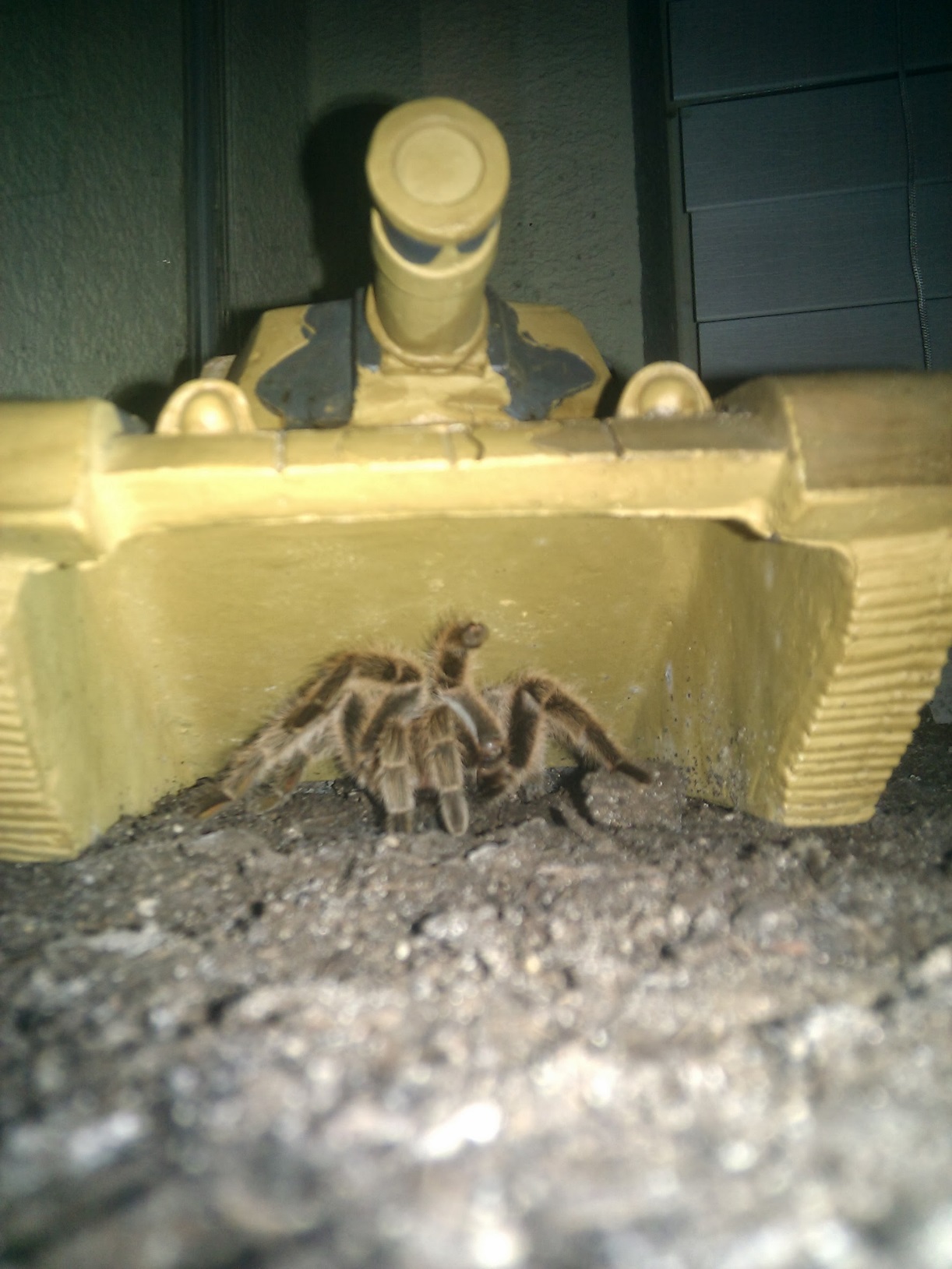 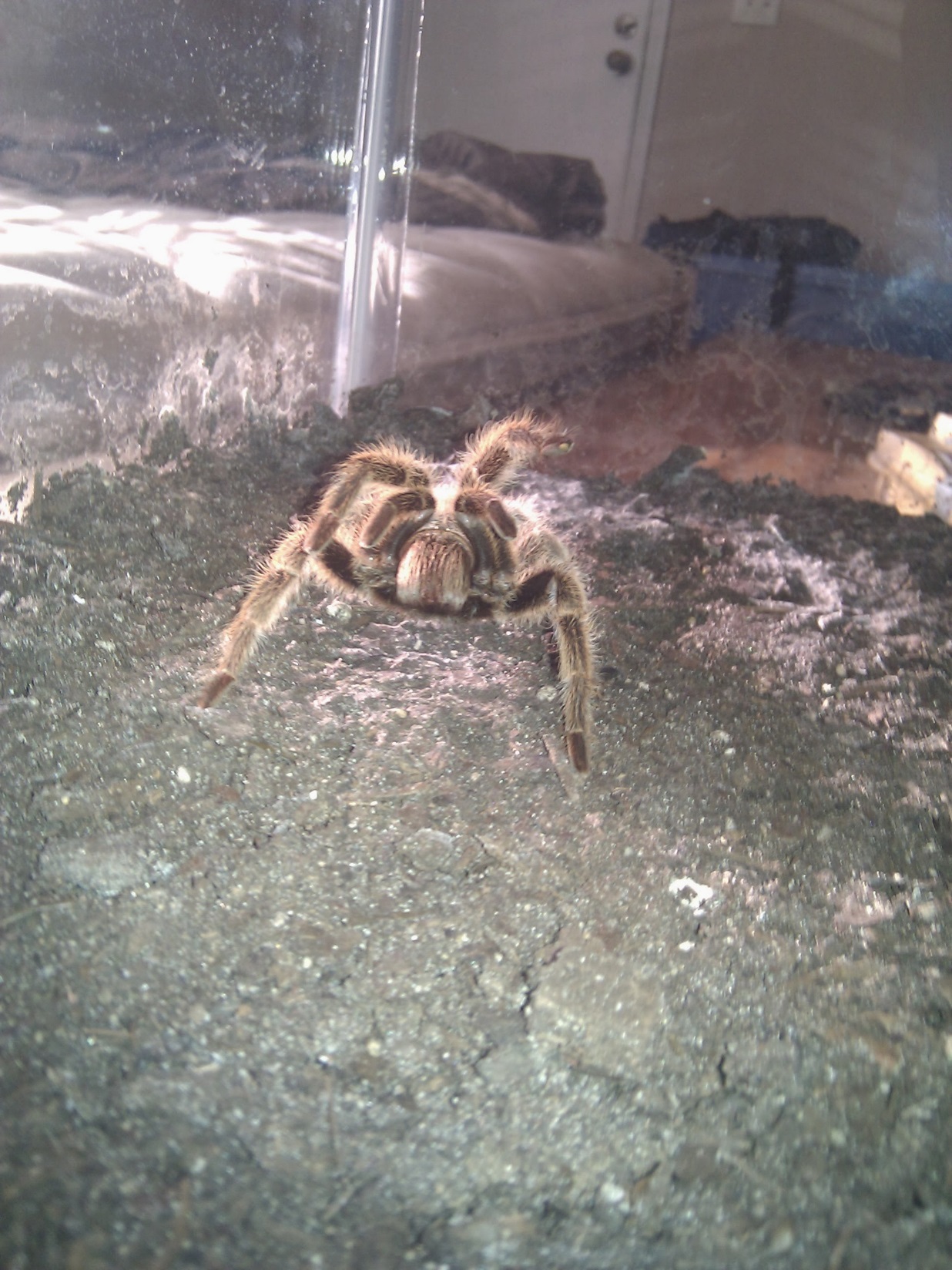 Questions??
Thank You!!!